Entre Aldo, Jordy e os primeiros passos para as eleições municipais
19 de janeiro de 2024
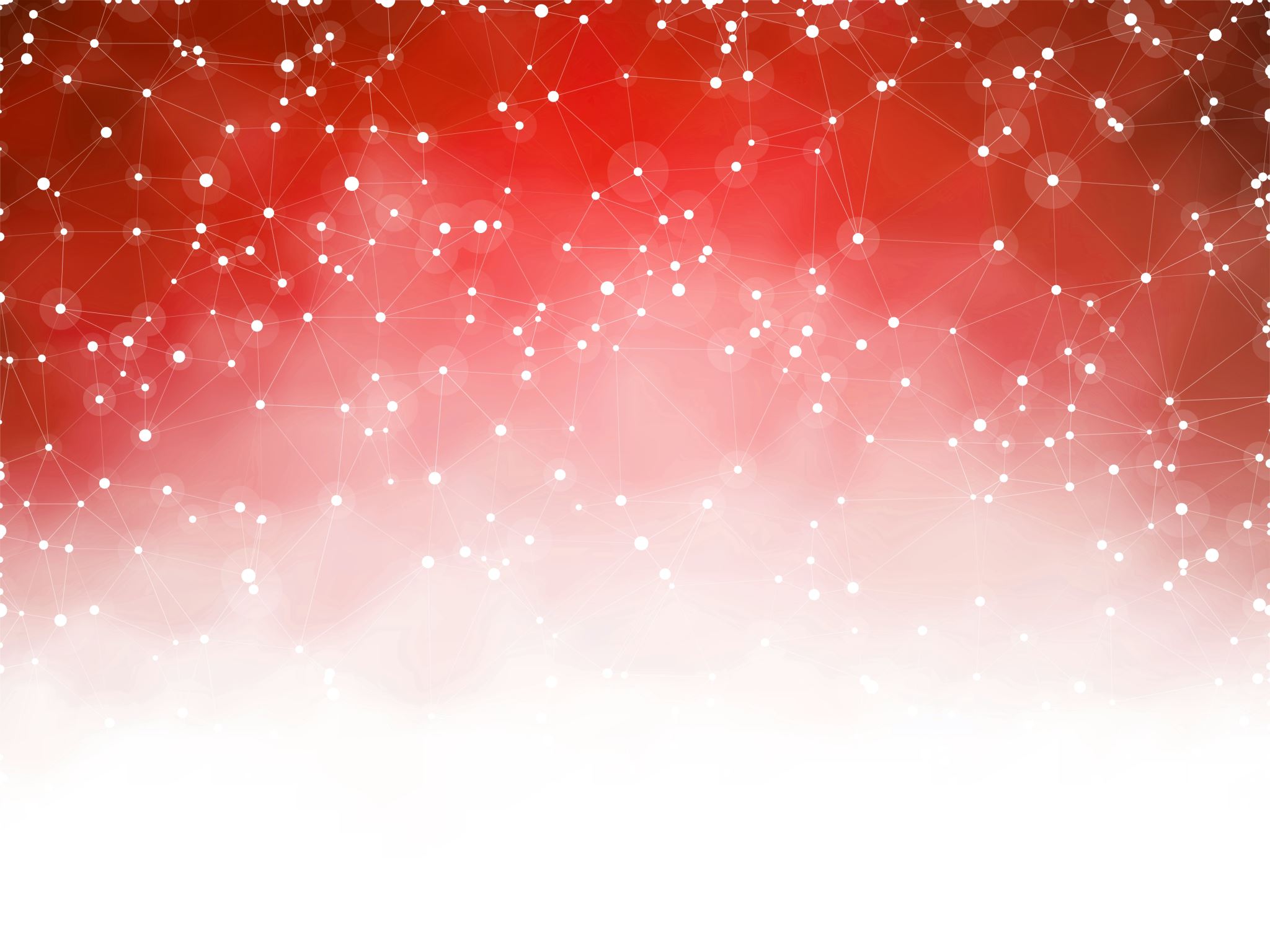 PF pega o primeiro parlamentar terrorista
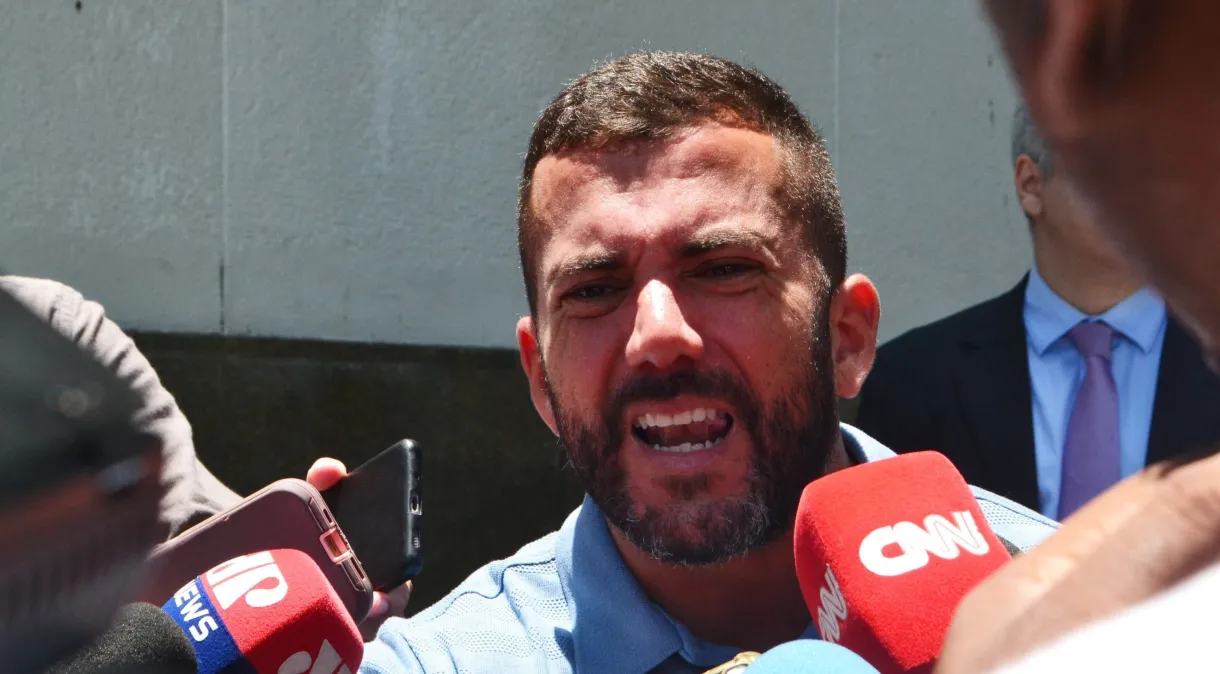 Carlos Jordy trocou mensagens com foragido que articulou atos terroristas 
Nas mensagens, era indicado como líder das articulações de 8 de janeiro
Foi garçom e atendente em restaurantes em Balneário Camboriú (SC) e funcionário público em São Gonçalo
Antes de representar o Rio de Janeiro em Brasília, Jordy foi vereador de Niterói entre 2017 e 2019
Ontem, foi alvo de buscas pela PF na 24ª fase da Operação Lesa Pátria, sobre os atos de 8 de janeiro
Jordy foi condenado pela Justiça do Rio a pagar R$ 35 mil a Felipe Neto, após associá-lo ao massacre ocorrido na escola pública de Suzano (SP)
A polêmica
Outra frente: lei antibullying
Mais uma frente: Política Nacional de Atenção Psicossocial nas Comunidades Escolares
Estratégia para a integração e articulação das áreas de educação e saúde no desenvolvimento de ações de promoção, prevenção e atenção psicossocial no âmbito das escolas
Eleições Municipais: Aldo com Nunes
Aldo Rebelo foi do PCdoB (hoje, PDT) e ministro de governos lulistas
Foi vice de Marta Suplicy nas eleições de 2008
Ultranacionalista, se alinhou com o agronegócio
O Globo informa que a indicação de Aldo Rebelo para o lugar de Marta Suplicy na prefeitura de SP teve o aval de Bolsonaro
Nas redes, alguns sugerem que é “florianista” e que tem relações com a Nova Resistência “duguinista”
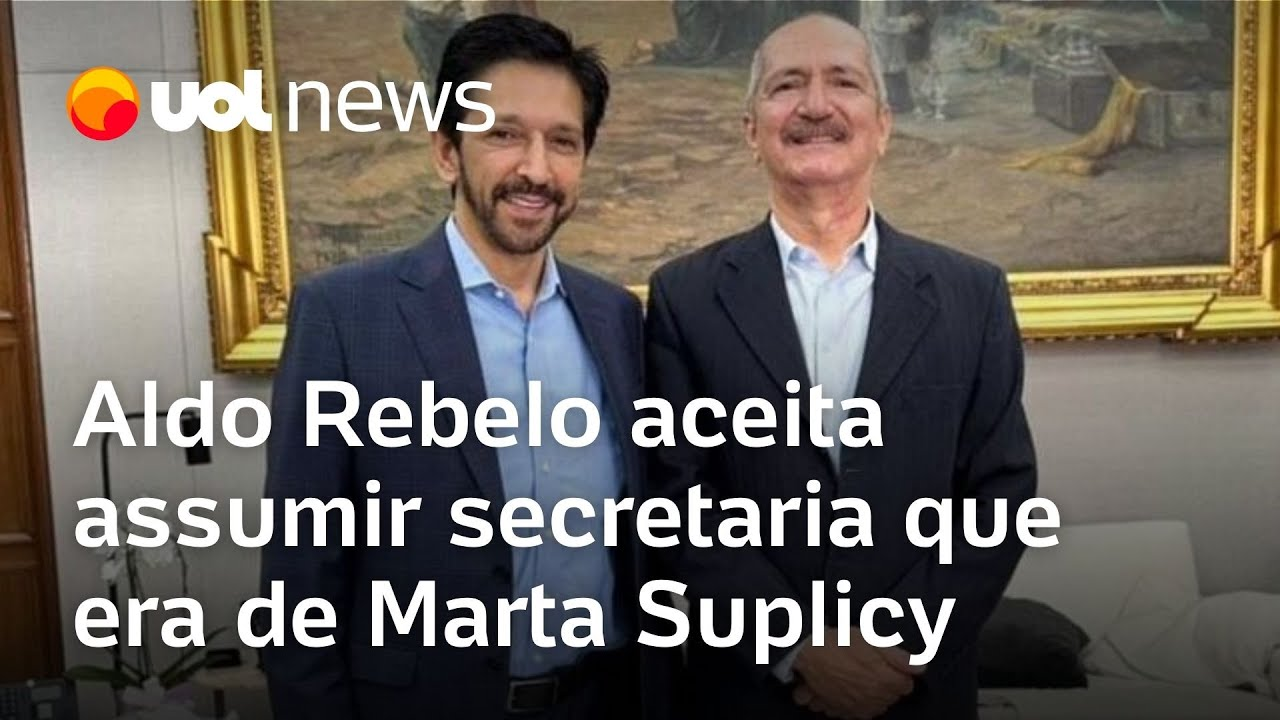 Eleições Municipais: repartição do Fundo Eleitoral
Um eleitorado muito doido
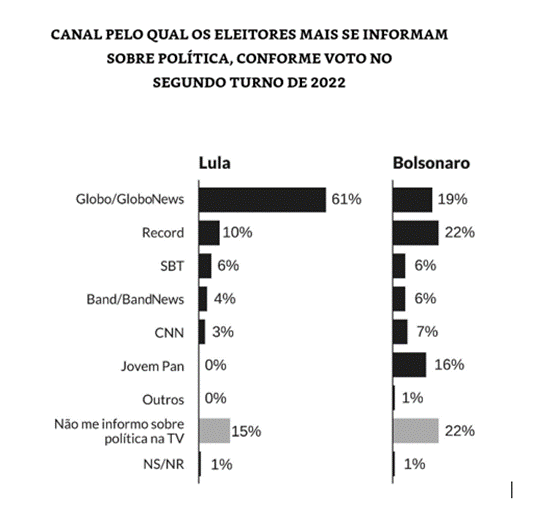 Eleitor lulista entrou numa “espiral de silêncio”
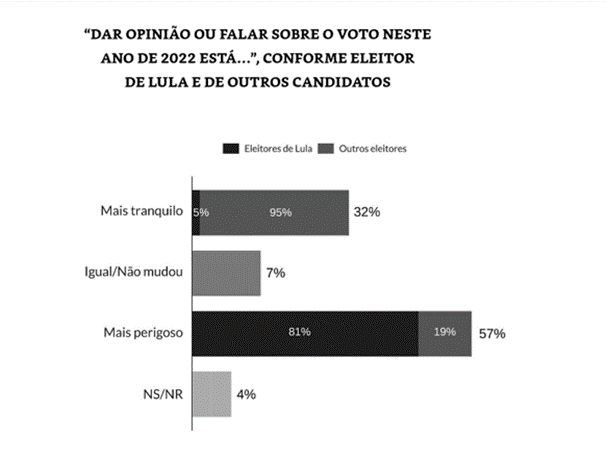